Developing a pre-sessional English course for international dL students: a case of E-volution
Tony Lynch
English Language Teaching Centre (ELTC)
University of Edinburgh
Outline
Background
Research and design
Materials  
Pilot course: participation and evaluation
Conclusion
Background
Distance Education Initiative at Edinburgh
Online Distance Learning (ODL) Masters programmes
Aim: equal number of ODL and on-campus students within 10 years
English language support
Identified as priority for ODL students:
already access to ELTC in-session programme 
but no equivalent of ELTC pre-sessional  programme 

Online Academic Presessional Language course (OPAL)
OPAL: initial plan
Pilot course summer 2013
Intensity: 20-25 study hours over 5 weeks  
Scope: focus on academic writing
Level: all students at or above English level for programme 
Aim: to improve written accuracy and appropriacy
Use existing ELTC materials?
Pre-sessional course: Essay Writing
Choosing your sources
Evaluating your sources
Integrating source material into your essay
Structuring your essay
Presenting cited sources
OPAL research and design
Two-year secondment to the Institute for Academic Development at Edinburgh
OPAL: main secondment project (October 2012-September 2013)
O
E-learning and 
e-tutoring
Feedback in 
writing tuition
OPAL
Second language learning 
task design
Manifesto for Teaching Online
“The possibility of the ‘online version’ is overstated. The best online courses are born digital”.
	(MSc in e-Learning, University of Edinburgh)
Priorities from reading
Pre-sessional ODL students should practise  ‘enabling’ on-screen communication
Different styles of interaction: Chat, Discussion, more formal texts (staff)
Peer discussion as scaffolding for writing
Awareness-raising about local expectations – e.g. netiquette, critical thinking
OPAL (re)design
Introduction to e-Learning 
    self-introduction, collaboration, Net as academic resource
Online Academic Communication 
    netiquette; styles for Chat, Discussion, emails to staff 
Exploring Academic Language in Your Field 
Critical Reading and Writing 
    evaluation, citation, acknowledgment (plagiarism)
e-Tools for Academic Writing  
   reference tools in Word, Academic Phrase Bank
[Speaker Notes: My job = to turn these content suggestions into an interactive, online, 5 week course. I had to make / find the learning resources (the materials), think about the learning activities, and create opportunities for online communication. 
Before this I had to think about the overall structure of the course. 
This section of the presentation will talk through some of the issues involved in turning this suggested content into an online course = materials production.]
Spaces & activities
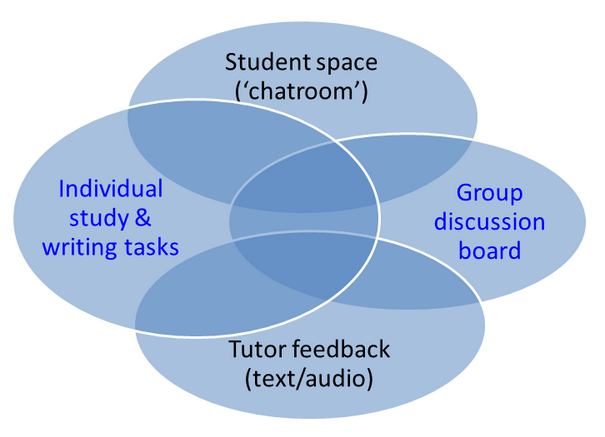 [Speaker Notes: The vision.
Whole group communication (institution); small teaching group communication; individual study; tutor feedback]
Materials
[Speaker Notes: Again, variety – some existing materials, adapted; some new materials made; some materials found and linked to]
Week 3: Exploring Academic Language
Test 		15
Read		5
Activity	15
Read 	10
Discuss	30   Response to article on vocabulary learning 
Read 	10
Activity	15
Watch	15
Activity 	30
Writ Journal	60   Reflection on week’s work → Tutor feedback
Discussion	15   Response to two Qs (reflections) 
Chat 	10
[Speaker Notes: All the weeks are organised in a similar way. Repetition.]
Pilot course
Participation
Introduction week
Discussion Board weeks 1-5
Writing Journal weeks 1-5
Mid-course questionnaire
End-of-course Evaluation (WJ5)
Goodbye
(Chat not calculated)
Evaluations
Week 5 writing task 
In your final piece of writing, we want you to evaluate OPAL. You should include the following:
summary of what you have done and learned
evaluation of the course (positive and negative)
recommendations for future (would you suggest any changes?)
Students’ comments
Positive				79
Negative 			  6
Recommendations               8
what we had here was a vibrant academic discussion forum, and it was fun indeed. On a personal level, it helped to sharpen my analytical and critical thinking skills. I also discovered how to read critically. In all, I found these aspects more interesting because they challenged my intellect and also recognized my individuality as not just a student among multitudes of students; but more like a student with a voice, who is capable of having and expressing his opinions to the entire academic community. How nice!
On the whole, my evaluation of the course is a very positive one because it met all my expectations personally and academically and for this reason, I give kudos to the course organizers and instructors. In particular, I liked the encouraging attitude of the instructors, who maintained a positive outlook throughout the course and always challenged the students to do more, and be more.
I have had the most educative journey with OPAL. When it started, I did not think much of it. The first week was simple and it did not appear like there was any academic work. However, as the weeks progressed, it became more challenging and it involved thinking at an intellectual level. I am glad it was designed that way because it got me acquainted to the programme before more technical academic work was introduced.
Conclusions
Evidence of evaluations = OPAL met participants’ felt needs and concerns
In particular, reduced their worries about starting their ODL Masters programmes
Positive effect of shift from conventional academic writing towards e-communication needs of beginning ODL students
Changes for 2014
Timing
2013 pilot: final feedback and Goodbye tasks in University of Edinburgh’s Induction week
2014 course: will begin and end one week earlier
Two versions of OPAL:
Pre-sessional tutored version, like 2013 pilot
Independent Study version (OPAL-IS) with ‘comparator’ texts written by pilot students
Offering two formats: opens up pre-sessional preparation to wider ODL audience
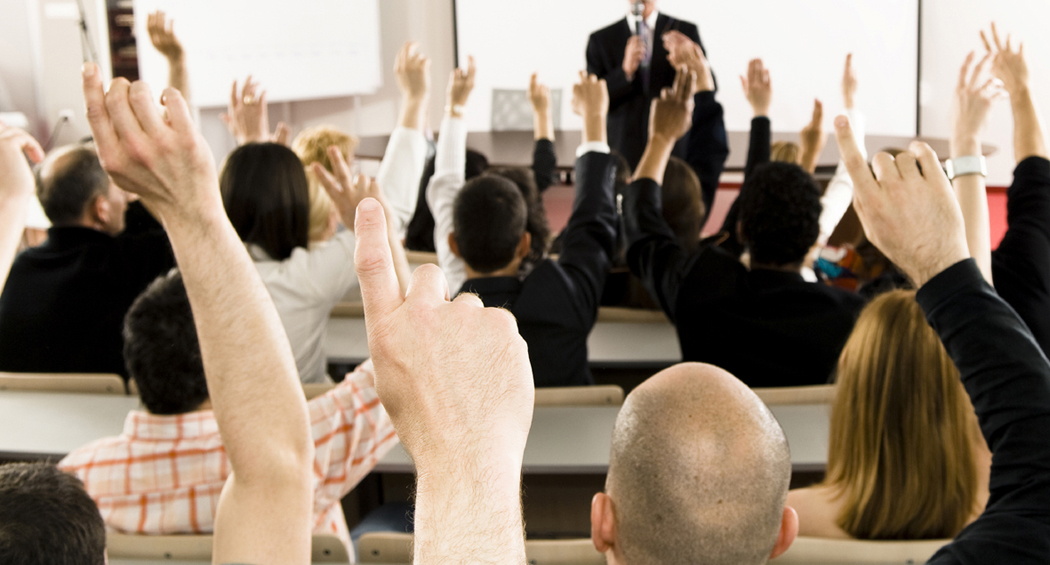 Any questions?